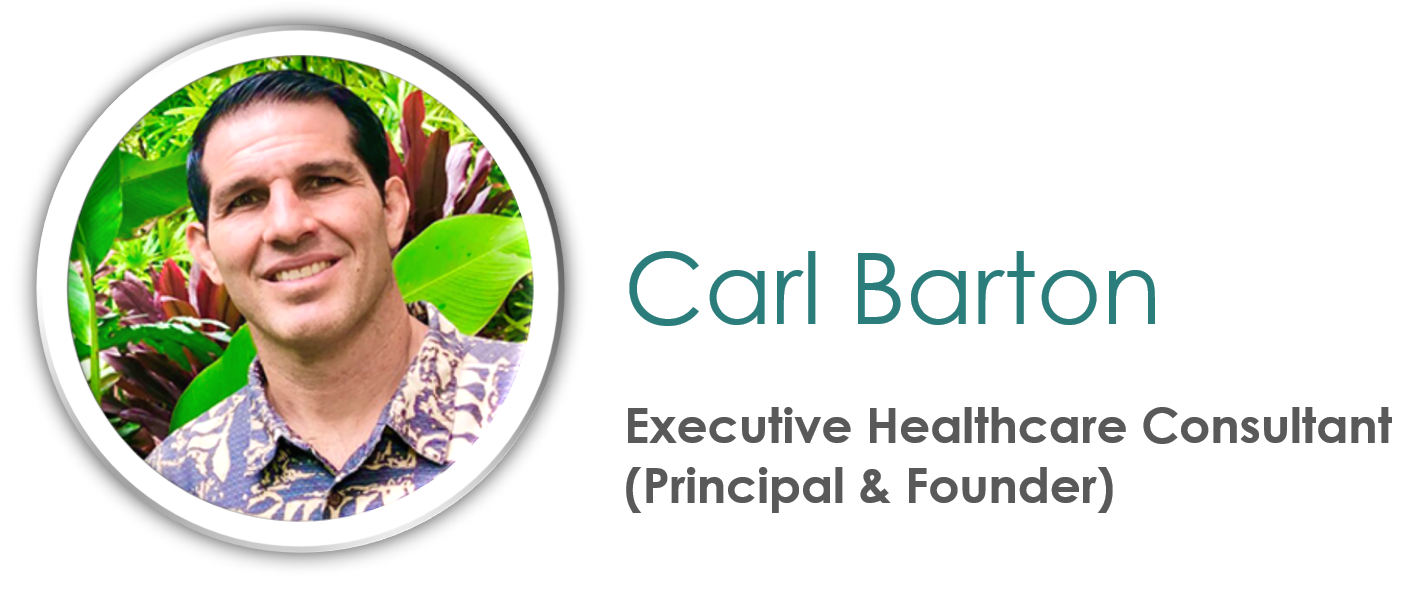 Carl Barton
Principal and Founder of Derigo Health
Executive Healthcare Consultant
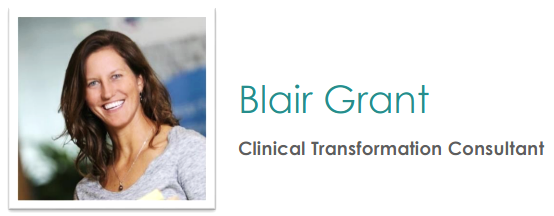 Blair Grant
RN, MSN, FNP-BC, APRN-Rx 
Clinical Transformation Consultant
Objectives
Describe the general components of a care team deployed in Hawaii primary care practices and 
Describe how the team operates as integrated primary care
Understand how the team supported patients with chronic diseases (such as hypertension & diabetes) to navigate life stressors and crises and stress related health issues  
Describe how the team led patients to become more engaged in their care, self-management, and shared decision-making
AMA Behavioral Health
Behavioral health generally refers to mental health and substance use disorders, life stressors and crises, and stress-related physical symptoms. Behavioral health care refers to the prevention, diagnosis and treatment of those conditions.
What is behavioral health? | American Medical Association (ama-assn.org)
Chronic Disease & Behavioral Health
Milaneschi Y, Simmons WK, van Rossum EF, Penninx BW. Depression and obesity: evidence of shared biological mechanisms. Molecular psychiatry. 2019;24:18-33. 
Meng L, Chen D, Yang Y, Zheng Y, Hui R. Depression increases the risk of hypertension incidence: a meta-analysis of prospective cohort studies. Journal of hypertension. 2012;30:842-851.
Egede LE. Effect of comorbid chronic diseases on prevalence and odds of depression in adults with diabetes. Psychosomatic Medicine. 2005;67:46-51.
Carney RM, Freedland KE. Depression and coronary heart disease. Nature Reviews Cardiology. 2017;14:145-155.
Depression is associated risk factors for chronic cardiometabolic conditions (i.e., obesity, hypertension)1,2
Increasing number of comorbid chronic conditions was associated with increased odds of depression3 
Individuals with CVD are more likely to develop depression compared to those without CVD4
Individuals with a history of depression are more likely to develop incident CVD compared to those without depression4
Proportion of Hawaii residents with Depression by Diabetes Status
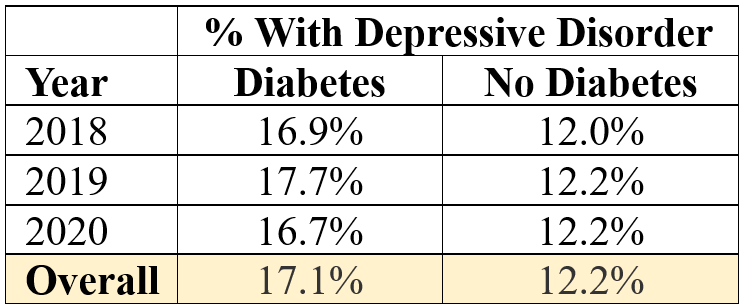 SOURCE: Hawaii Health Data Warehouse
[Speaker Notes: List and physician control

Accurate Blood Pressure Reading: 
Training and education materials
2 readings one minute apart
Report time of day
Transmitted to Health Coach Coordinator
Omron 3 Series BP 7100 (https://www.validatebp.org/) 
Patient Dashboards
Graphical displays 
2 weeks of daily averages with time of day and med adherence
21 days of 7-day averages
Office BPs – baseline and most recent
Patient Panel Dashboard

PHYSICIAN
Leads the Care Team
Selects/refers patients
Letter comes from the physician
Pre-authorizes and/or approves medication changes

JO ENROLLS
Endowment effect
Best practice-based methodology
Scripts
Established workflows
Training]
Physician-led team-based carecompared to standard care among patients with diabetes
Meta-analysis published 2019 
SOURCE: Levengood TW, Peng Y, Xiong KZ, Song Z, Elder R, Ali MK, Chin MH, Allweiss P, Hunter CM, Becenti A. Team-based care to improve diabetes management: a community guide meta-analysis. American journal of preventive medicine. 2019;57:e17-e26.
Associated with greater reductions in 
blood glucose levels,
blood pressure, and 
lipid levels 
Most care teams included the patient, a primary care physician and 1-2 additional members and members were most often nurses (RNs and NPs) or pharmacists
Greater reductions when team included a pharmacist
Improved results with active communication among team compared to passive communication
Care Team
and
Patient Cases
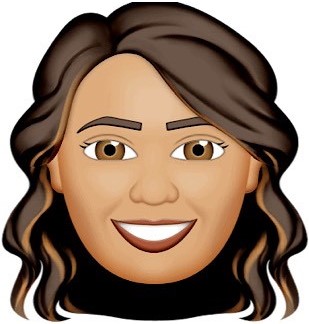 Behavioral health considerations
Work and life stressors 
Divorce, joint custody of children
Caring for father on dialysis 
Grieving mother’s death
Crisis projects at work, long hours
Frequent illness: rash, allergies, bronchitis
Additional Considerations
Lack of time for self care and healthy socialization
Stress eating, food intake consisting of fast food and take out
Under care of a psychologist and rheumatologist
Leilani
[Speaker Notes: Leilani Feedback (what was the patient’s feedback on their experience with the H2c)
There is no time to exercise
It is more expensive and time consuming to eat healthy
“I love being happy”



Jon Feedback 
I will be frail and dependent
Healthy food doesn’t taste good
Medications damage internal organs
I don’t have enough willpower]
Behavioral health considerations
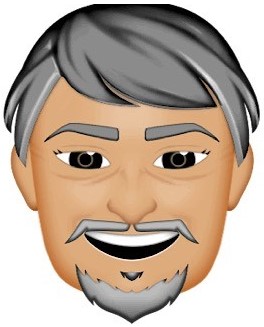 Pessimistic about health
Lack of purpose, meaning
Lack of healthy socialization
Multiple friends passing from heart disease
Some ROM limitations to exercise
John
[Speaker Notes: Leilani Feedback (what was the patient’s feedback on their experience with the H2c)
There is no time to exercise
It is more expensive and time consuming to eat healthy
“I love being happy”



Jon Feedback 
I will be frail and dependent
Healthy food doesn’t taste good
Medications damage internal organs
I don’t have enough willpower]
Care Team Members
Physician
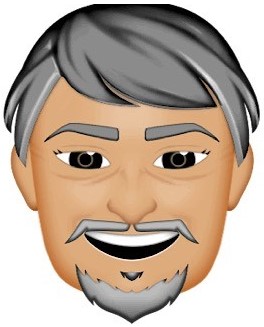 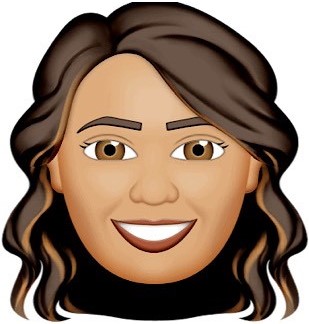 Health  
Coach
Coordinator
Clinical 
Pharmacist
[Speaker Notes: Deleted slide 8 and contents below become talking points 
Evidence-basis
 Patient Population
 Patient Feedback Survey
 Analysis
Presentation & appendix has subset of analysis
Upcoming whitepaper includes additional analysis]
A Care Team Goal
Non-Clinical
expand capability to simultaneously identify & address
Clinical
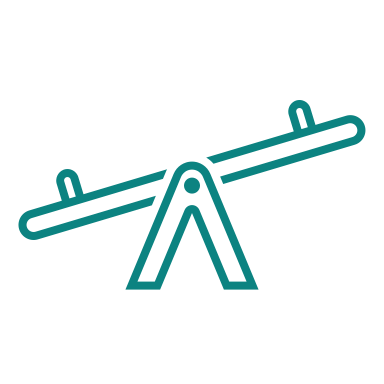 DRIVERS OF HEALTH OUTCOMES
[Speaker Notes: Very simple way to explain the vast roles that a care team can provide- I like this. 
The focus of Derigo’s approach is to increase use of multidisciplinary care teams to address patients' social services and support needs and improve the management and treatment of hypertension and high cholesterol.]
A Care Team Goal
Pharmacologic intervention
Lifestyle modification
prevent and treat chronic cardiometabolic diseases
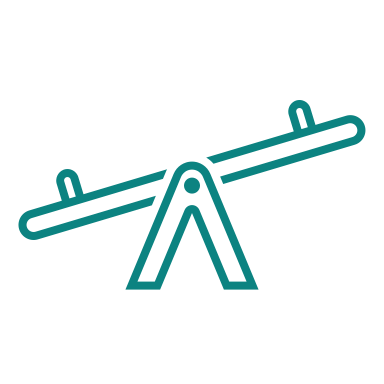 WITH MEDICAL & SOCIAL SUPPORT
[Speaker Notes: Very simple way to explain the vast roles that a care team can provide- I like this.]
Patient Outreach & Enrollment
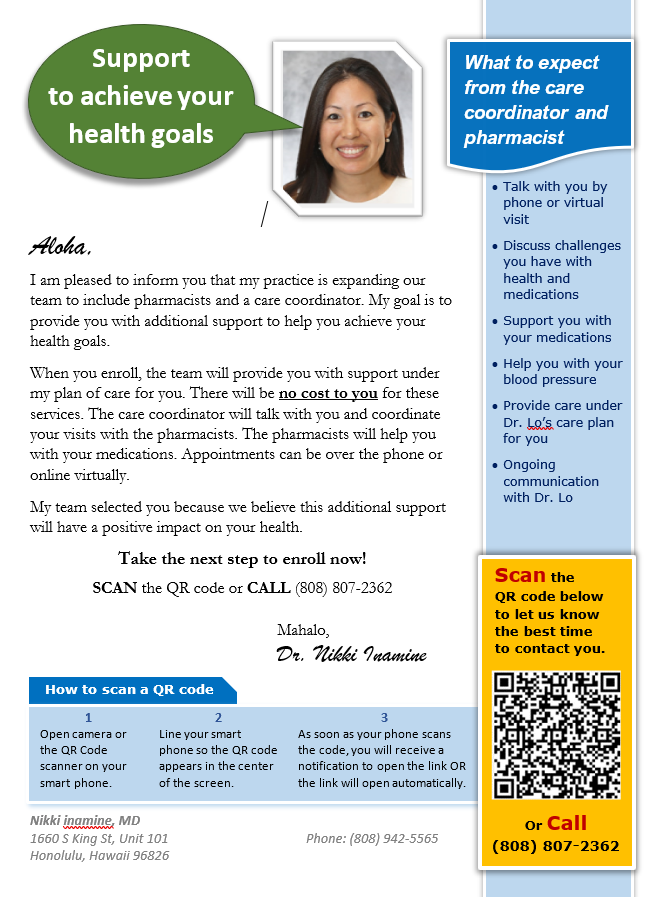 Nikki Inamine, MD
1660 S King St, Unit 101
Honolulu, Hawaii 96826
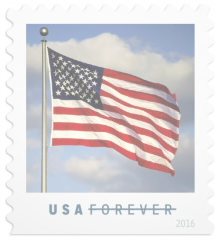 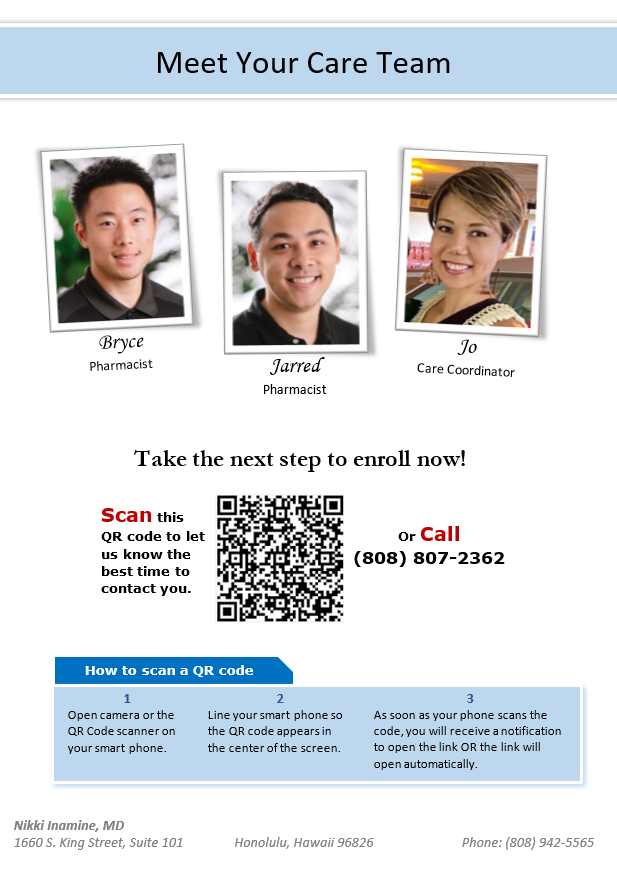 John Doe
2333 Kapiolani Blvd.
Honolulu, Hawaii 96826
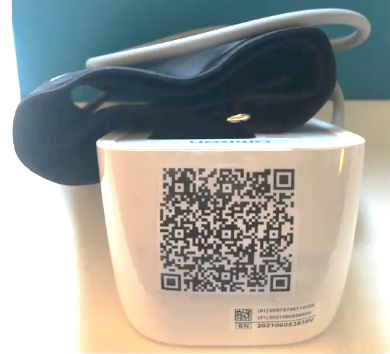 [Speaker Notes: List and physician control

Accurate Blood Pressure Reading: 
Training and education materials
2 readings one minute apart
Report time of day
Transmitted to Health Coach Coordinator
Omron 3 Series BP 7100 (https://www.validatebp.org/) 
Patient Dashboards
Graphical displays 
2 weeks of daily averages with time of day and med adherence
21 days of 7-day averages
Office BPs – baseline and most recent
Patient Panel Dashboard

PHYSICIAN
Leads the Care Team
Selects/refers patients
Letter comes from the physician
Pre-authorizes and/or approves medication changes

JO ENROLLS
Endowment effect
Best practice-based methodology
Scripts
Established workflows
Training]
social needs
and
 SDOH
curiosity
healthy habits
John& Leilani’s care team supported journey
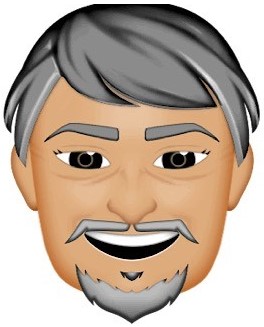 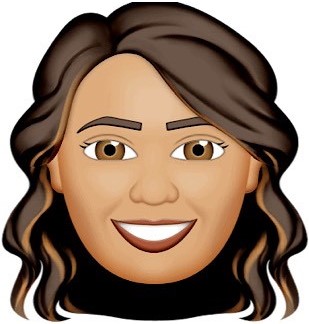 accountability
engagement 
and 
health literacy
empowered to prioritize needs & health
[Speaker Notes: What current practices due to enact behavior change vs what a small care team can do to enable behavior change 
Patient is put back into the center of care, provided with the resources needed to be able to be apart of the shared decision making team- the patient is an equal team member. 
When a provider can come into an office visit with a patient that is committed to their healthcare (they want to and are prioritizing themselves), a patient who is willing a curious about improving their health, it makes it a more pleasurable experience instead of a lecturing at the patient the provider is able to have an engaging conversation where a shared decision can be made as a team (HHC + Provider + PT + CP) to affect real changes  
Takes the burden off of the provider- eliminates decision making fatigue 
More engaged patients who care about their health come to see a provider because they "want to" compared to they "have to" dialogue shift 
John/Gina- did they feel as thought they were apart of the team that was making decisions about their care plan/health plan?]
Patient RoleWhat is the responsibility of the patient?
First link in 
team-based care
Connect health to 
what matters most
Improve health literacy
Health Coach Coordinator (H2c)
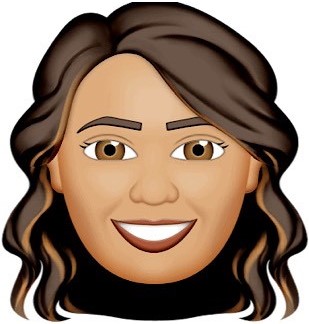 listening
with curiosity and empathy
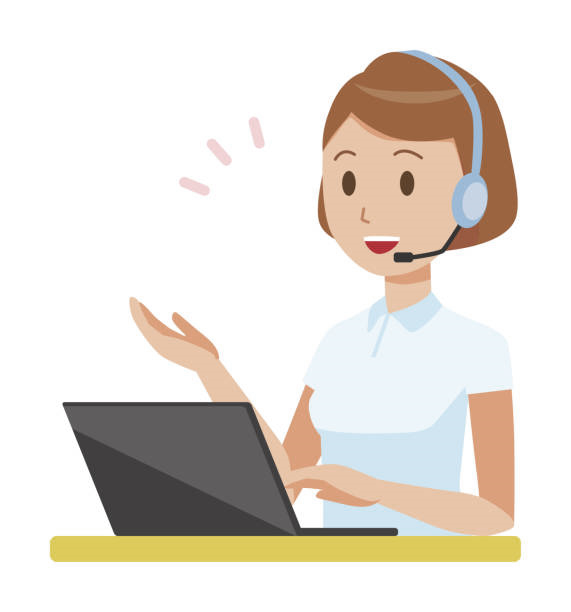 identifying
what matters, challenges & strengths
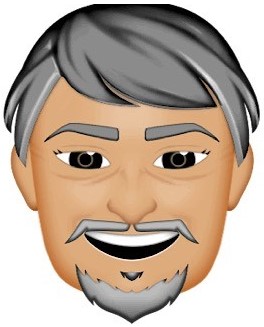 facilitating
creation of SMART goals
Addressing challenges & celebrating wins! 
together
[Speaker Notes: HHC how has Jo's training as a HC positioned her to be the best fit for this role?
Behavior change – Motivational interviewing, strength based coaching, active listening, SMART goal with follow up and accountability/support 
Providers have the skill set to do this type of work but often can not due to the constraints of time, behavior change is more effective when we can understand a patient better- one of the reasons of burn out is just lack of time to make effective change 
HCC provides necessary information to the provider to the provider about the patient which then enables shared decision making without the provider having to spend a significant amount of time gather all this information
Where there any barriers to being able to have the patient open up and share to Jo?
Remote vs. Inperson 
Accountability and make pt feel like they are being heard (often not enough time in an office visit for the provider to ask open ended questions, and for the patient to fully express themselves)  

**Questions that Jo will organically ask Gina and John]
Clinical Pharmacist (CP)
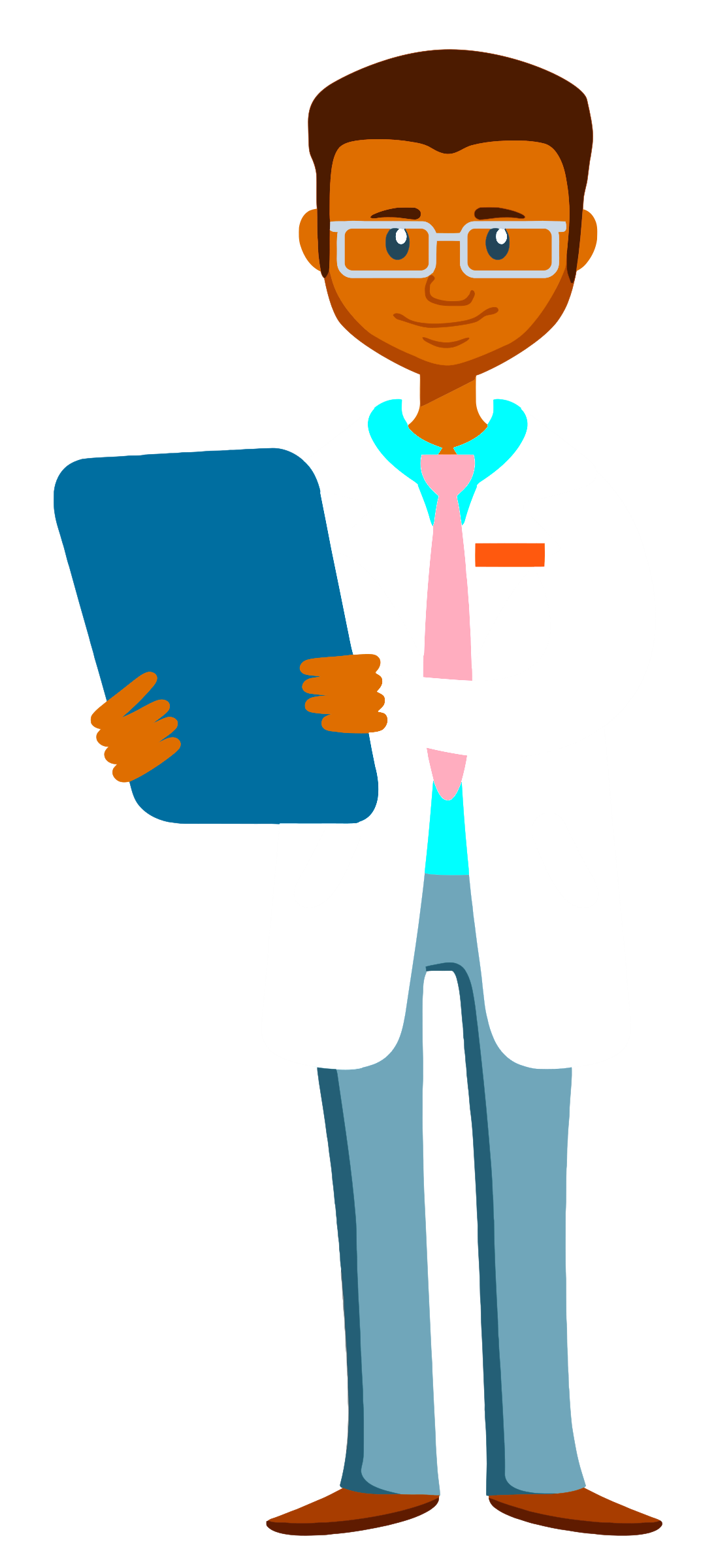 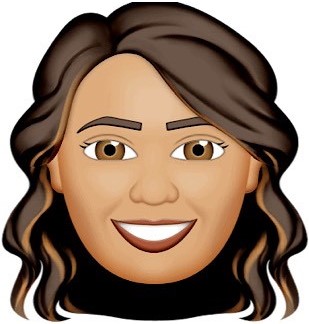 medication 
medication therapy management
clinical partner 
for health coach
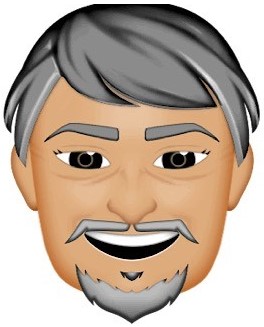 disease-related education
lifestyle change
Improving therapeutic & humanistic outcomes!  
together
Patient Feedback
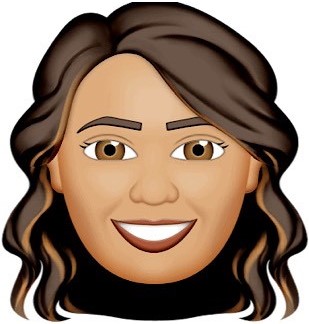 John appreciated the accountability that the team created for him and appreciated the H2c’s patience with him
With support, Leilani was empowered to prioritize her own health starting with small achievable “baby” steps.
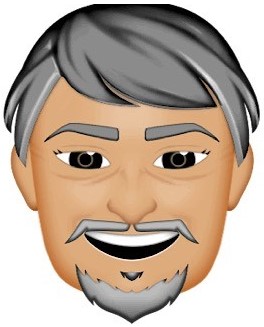 After achieving several small wins, she declared to her H2c, “I love being happy!” 
The H2c was an integral part of her health transformation
It was a wake-up call to take better care of himself. At one point, he expressed to the H2c, “the care team’s support saved my life.”
John
Leilani
[Speaker Notes: Leilani Feedback (what was the patient’s feedback on their experience with the H2c)
There is no time to exercise
It is more expensive and time consuming to eat healthy
“I love being happy”



Jon Feedback 
I will be frail and dependent
Healthy food doesn’t taste good
Medications damage internal organs
I don’t have enough willpower]
H2c Perspective
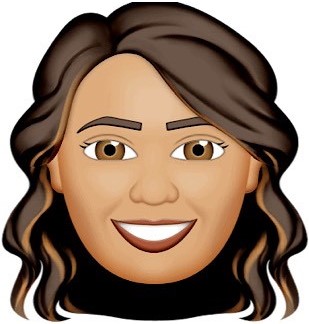 John needed support with a change in perspective to restore his hope that when it comes to his health – he has options, and he has control.
The H2c acted as a sounding board for Leilani and asked simple questions to support progress towards her health goals.
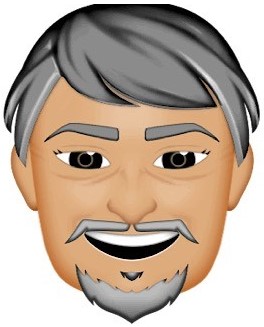 Created a space for her to share authentically, feel comfortable with being vulnerable and to say things out loud instead of internalizing her feelings. 
As she reconnected with friends and found ways to make exercise and healthy eating more enjoyable, her fitness, resilience, and quality of life improved.
Education improved his understanding of overall health impact of blood pressure and the role of his medication.
Instead on relying on willpower, H2c worked with John on strategies and tools to help make the healthier choice simple and easier to achieve.
John
Leilani
[Speaker Notes: Leilani Feedback (what was the patient’s feedback on their experience with the H2c)
There is no time to exercise
It is more expensive and time consuming to eat healthy
“I love being happy”



Jon Feedback 
I will be frail and dependent
Healthy food doesn’t taste good
Medications damage internal organs
I don’t have enough willpower]
Team-based Care Components
Patient Reported Measures & 
Outcomes
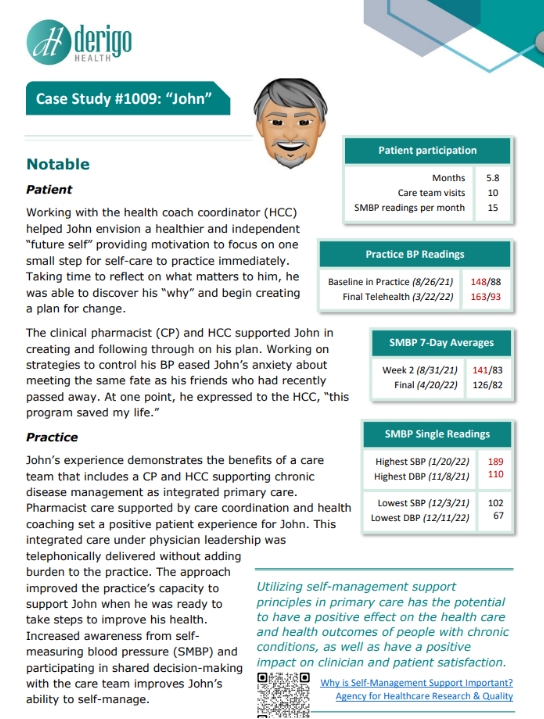 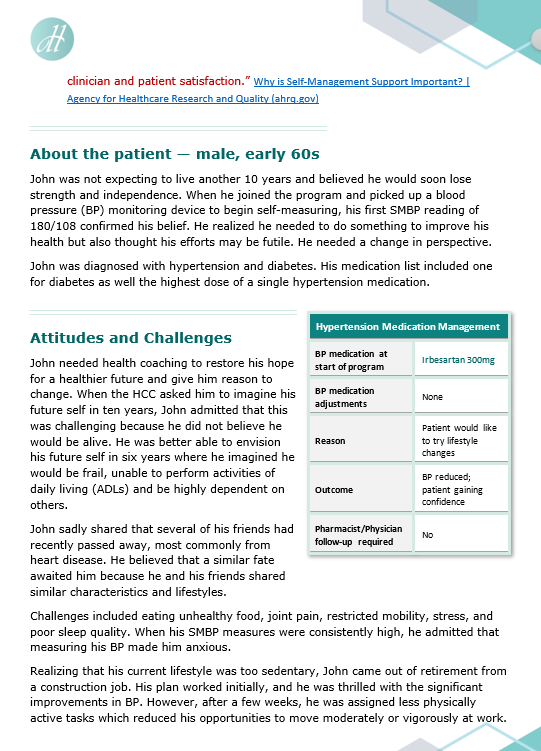 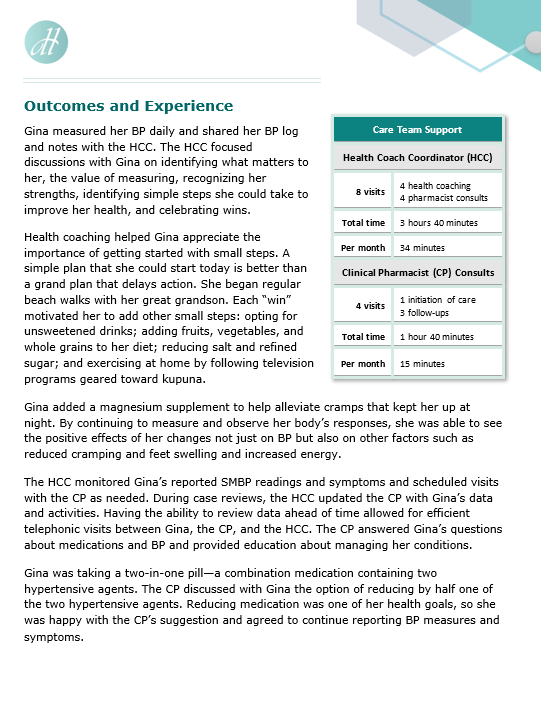 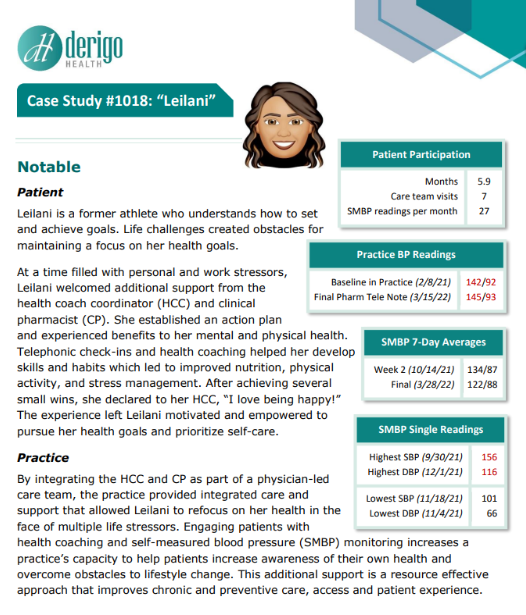 Case Studies
Leilani and John 
NOTE: additional available and all case studies included in upcoming whitepaper
e-mail
carl.barton@derigohealth.com 
to receive case studies and whitepaper
[Speaker Notes: **TRANSITION SLIDE***
Working at the top of their licensee- how was this team with the HHC allowing them to be able to do this? 
When a CP + provider work together it allows each clinician to work at the top of their license, CP are not providers and providers are not CP they each have their expertise which when combined can make will create a best outcome for a patient that is on any type of medication. 
Most patients have never spoken to a clinical pharmacist before- what has been Jared experience with working with a patient, how does he make them feel comfortable, how does he introduce himself.
How does he best collaborate with a provider while integrating in the patient experience to create a shared decision making model.]
State of Hawaiʻi 
Department of Health
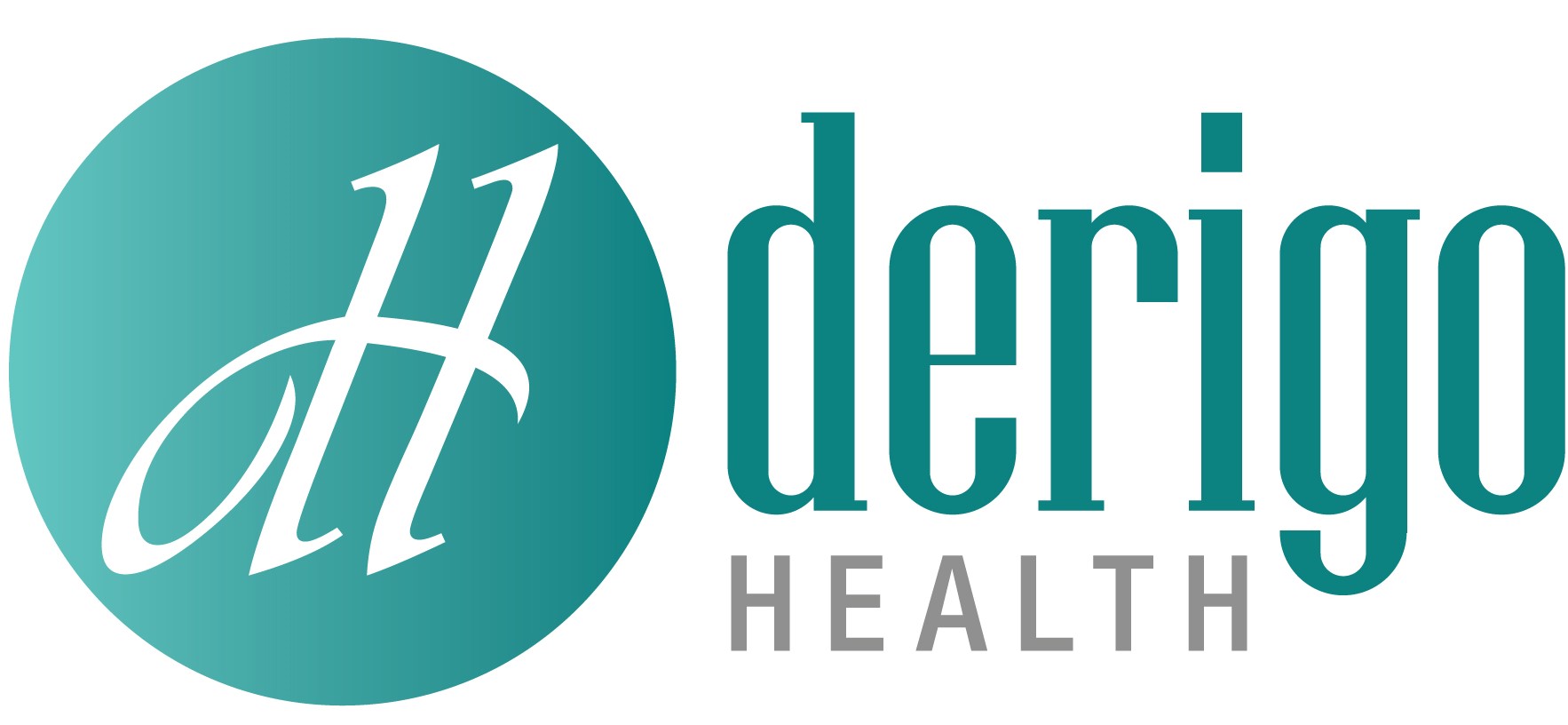 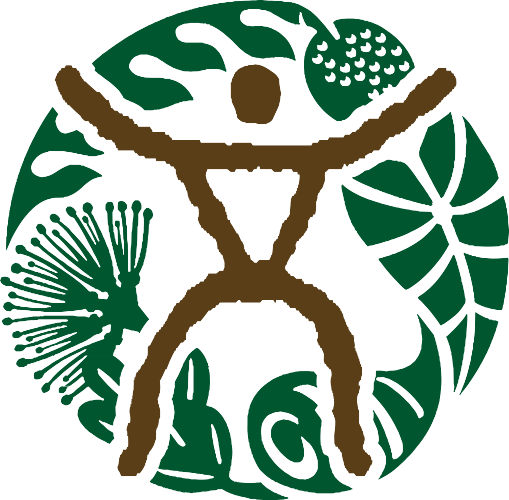 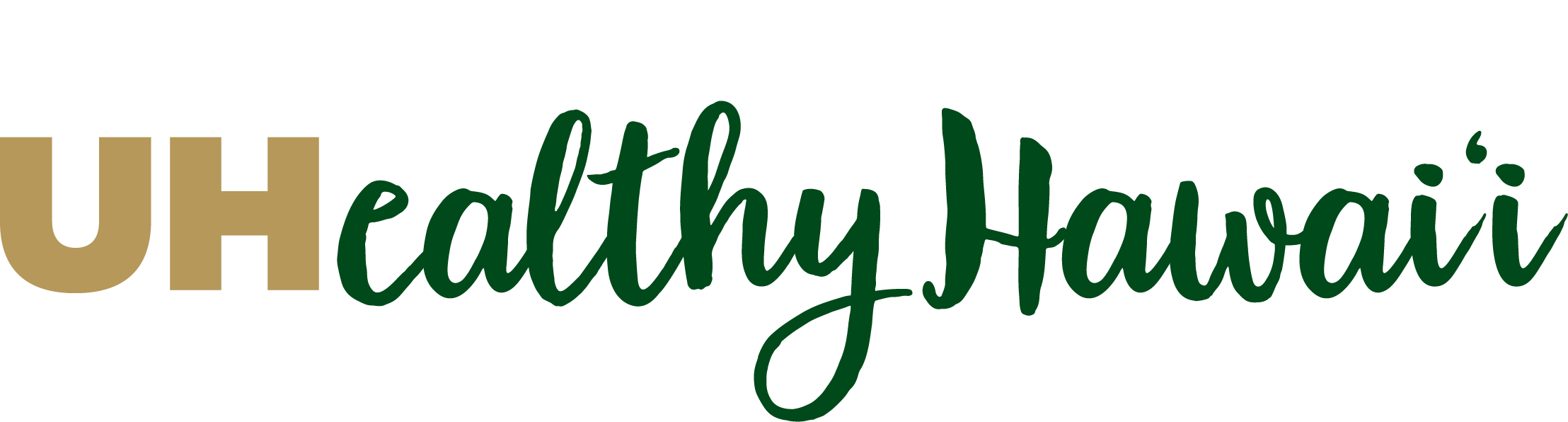 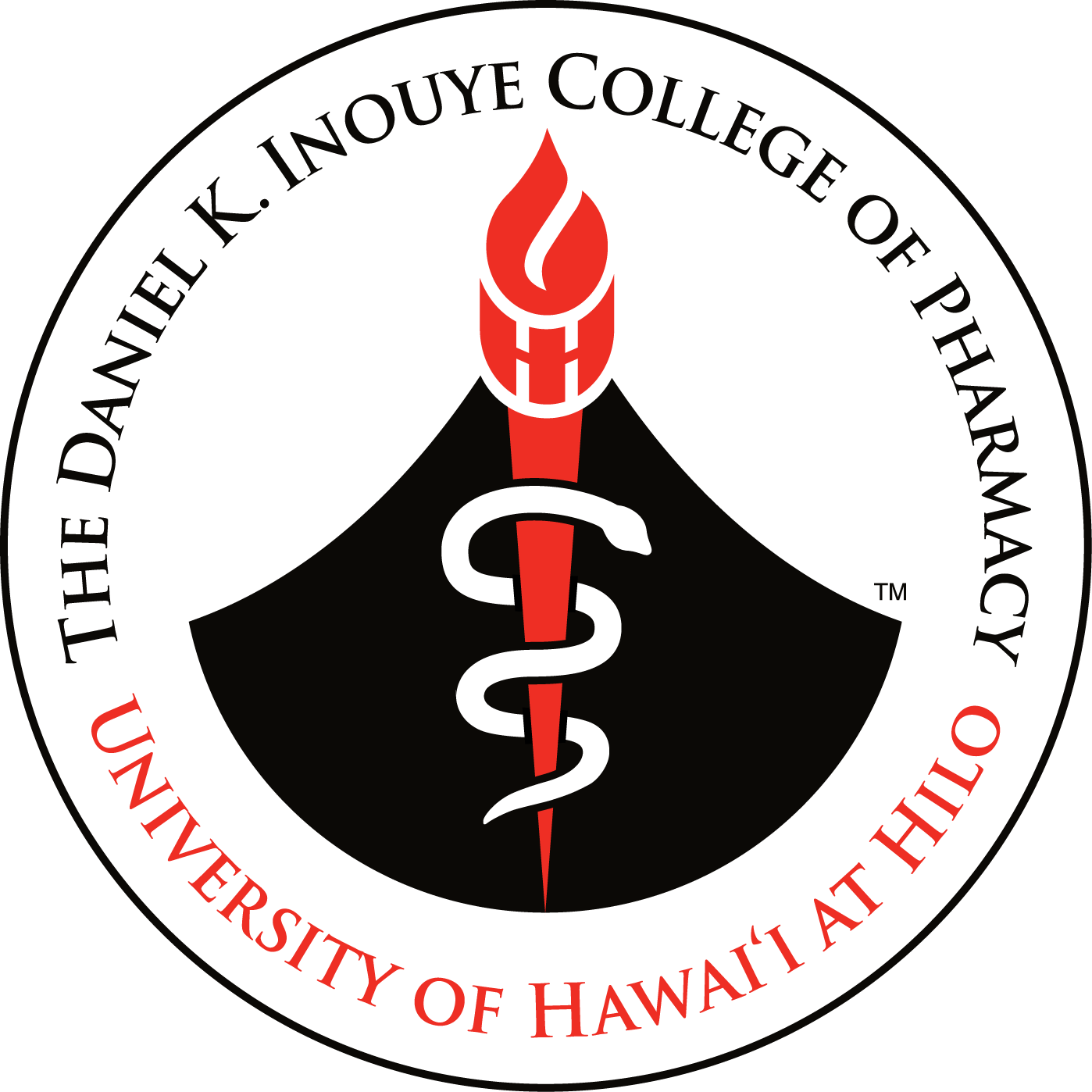 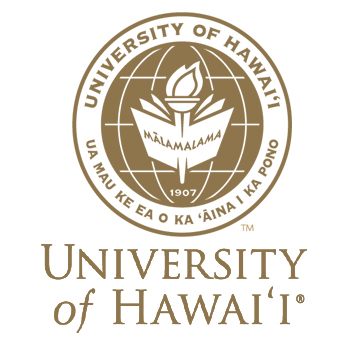 Chronic Disease Prevention 
& 
Health Promotion Division (CDPHPD)
Additional Slides
Population
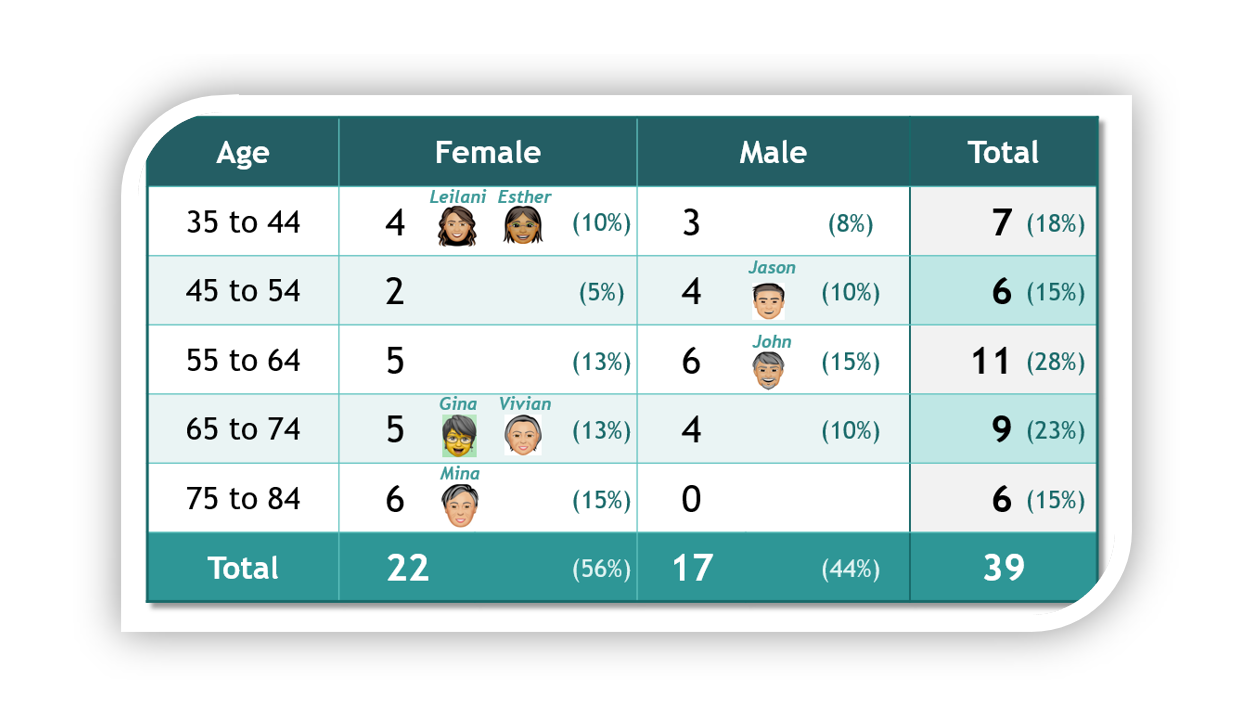 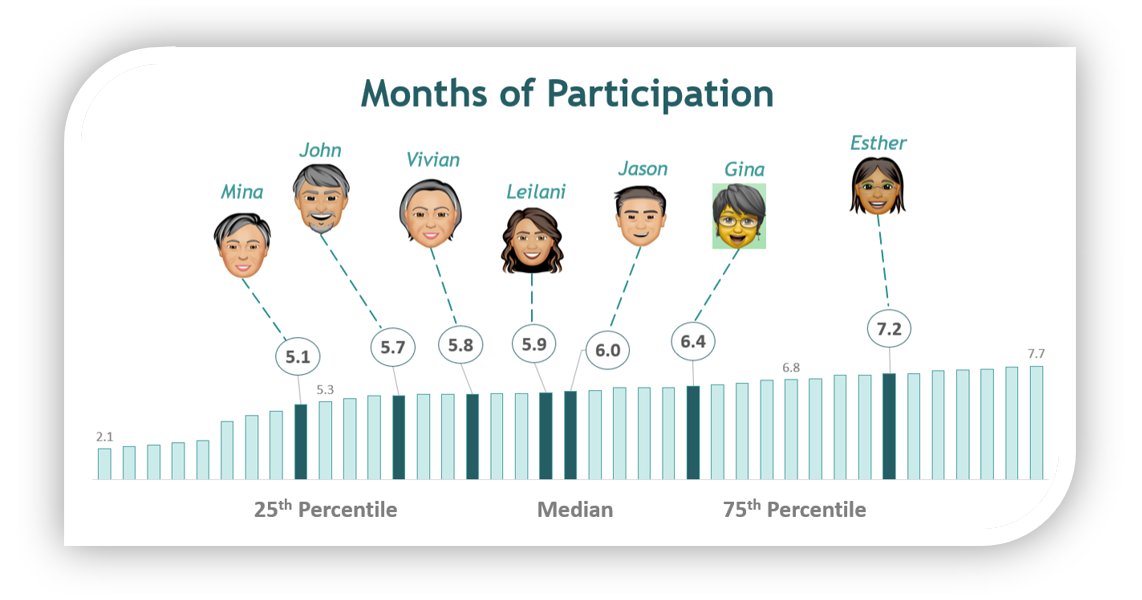 Health Coach Coordinator (H2c)
Joined Clinical Pharmacist (CP) Consults with patient
Scheduled all visits with patients
Gathered information for CP, had case reviews with CP
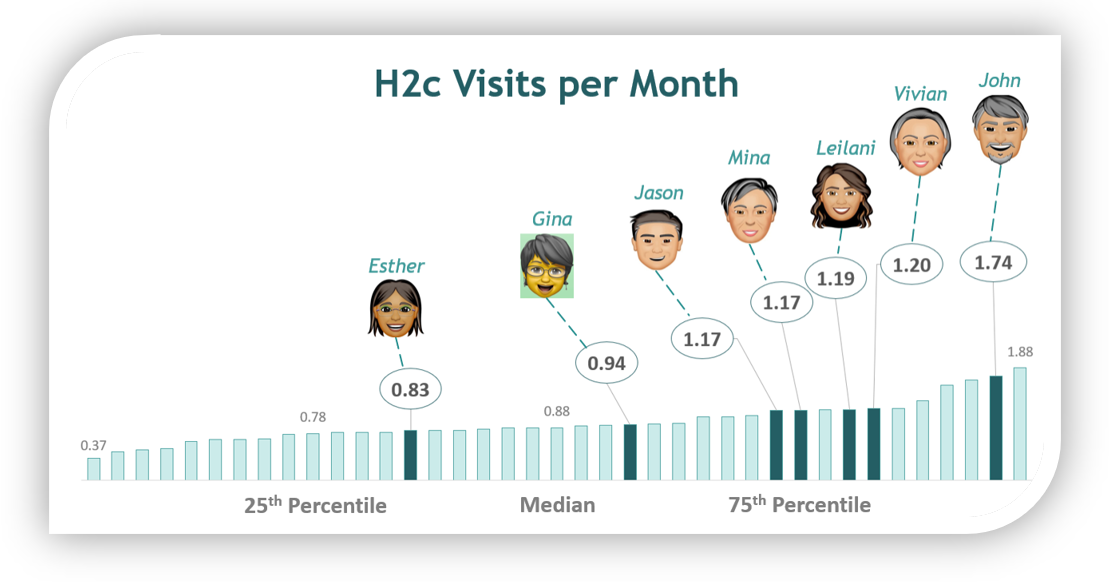 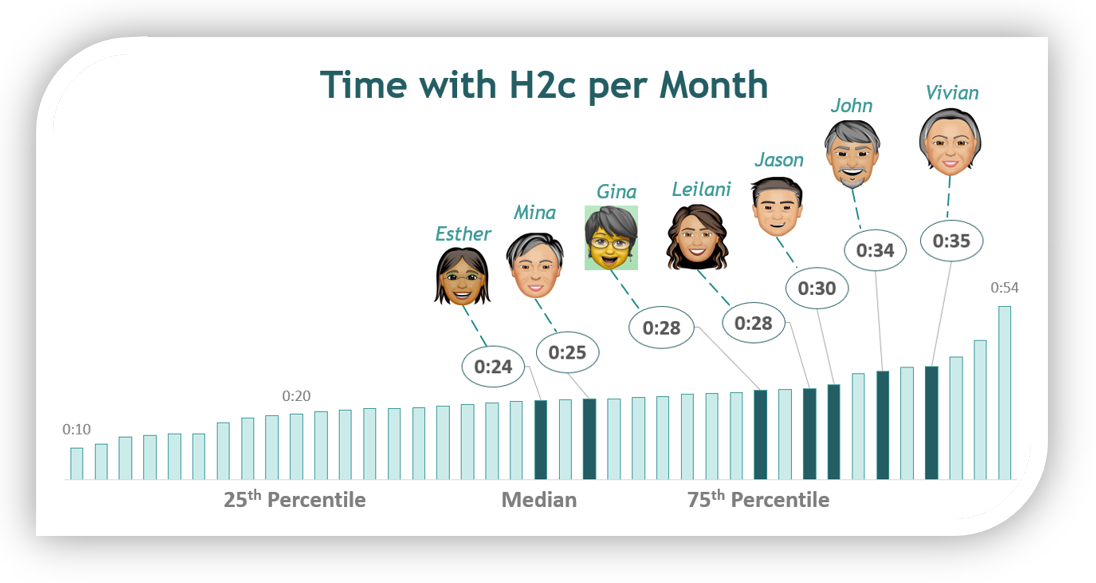 Clinical Pharmacist (CP)
Provided direct care 
Medication Therapy Management (MTM)
Comprehensive Medication Management (CMM)
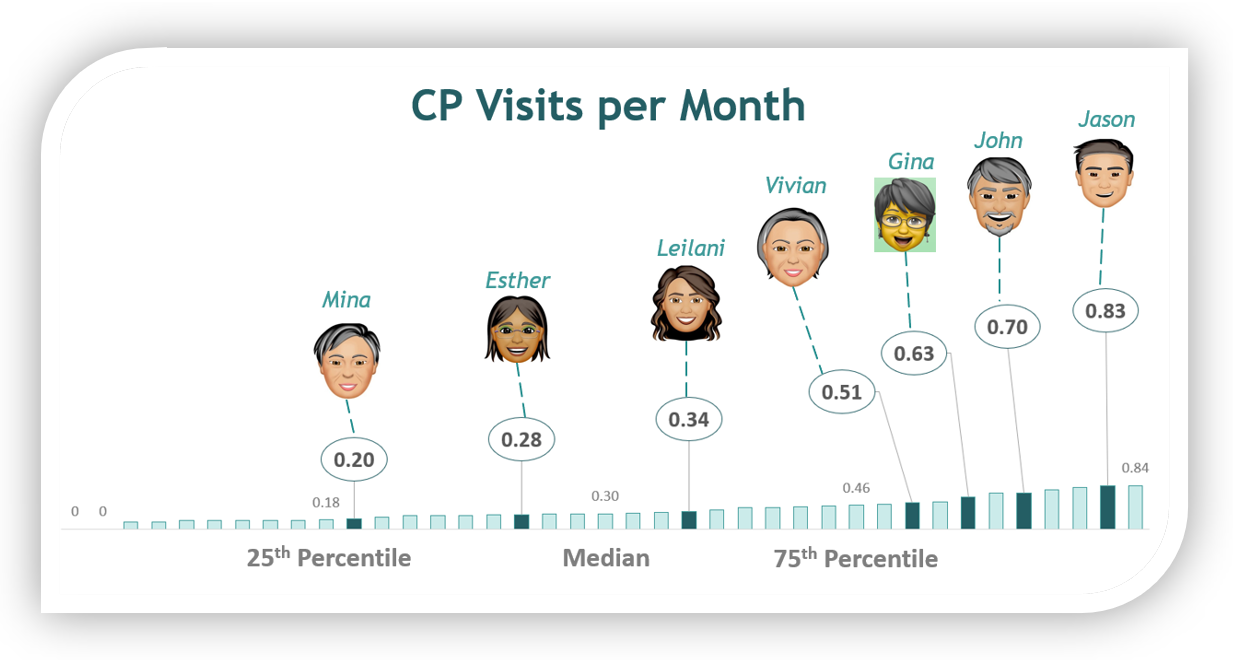 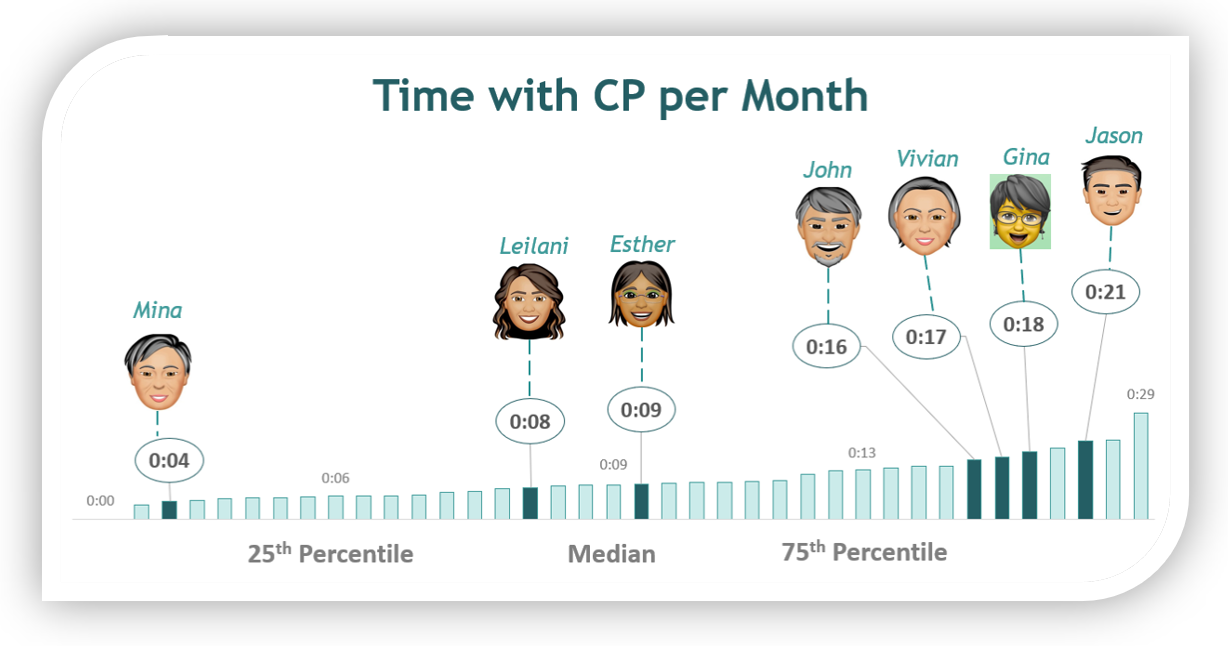 Self-Measured Blood Pressure
Submitted remotely by patients 
Engaged patients in self-care and drove accountability
Monitored by H2c and supported health coaching
Supported CP clinical decision making
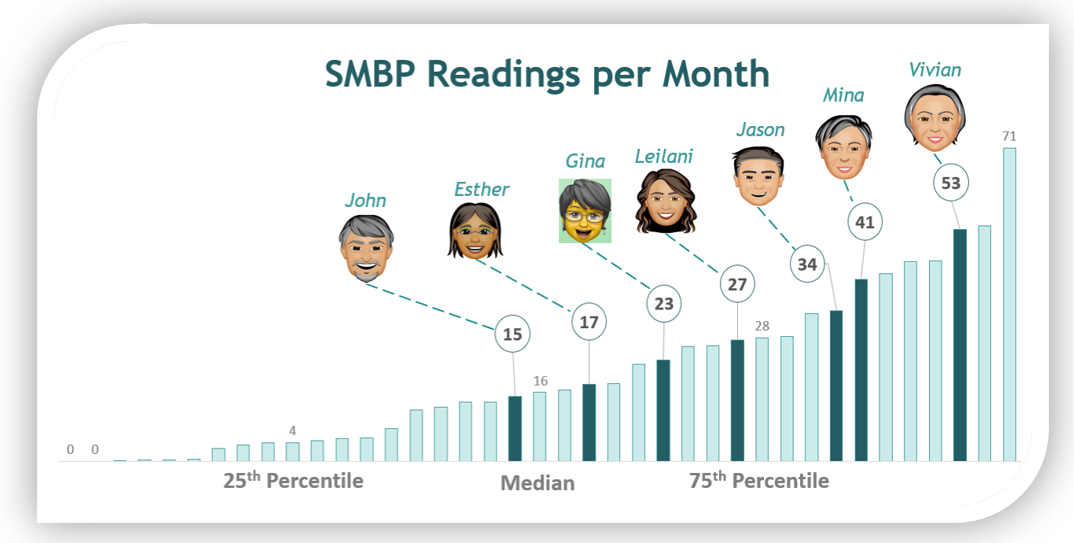 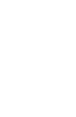 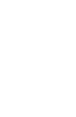 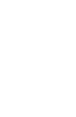 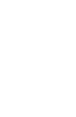 Preliminary  BP Outcomesdata still being analyzed, final results may have small variances
patients uncontrolled at baseline (CMS 165 >= 140/90) achieving control 
> 70% based on office and telehealth BPs with a clinician
> 85% with a medical policy that measures patient’s remotely submitted BP
With the support of the care team, health risks that indicated rising risk were identified and addressed with 6 patients
Patient FeedbackSurvey
Likert scale 
18 questions
3 domains
Care team
Ability to self manage
Value of SMBP
Open ended feedback 
Provide any additional feedback on your experience
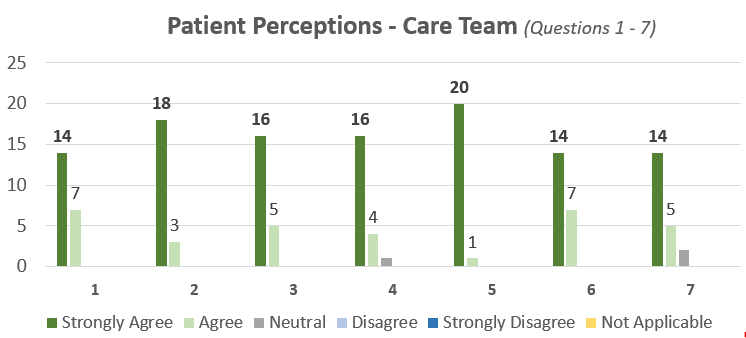 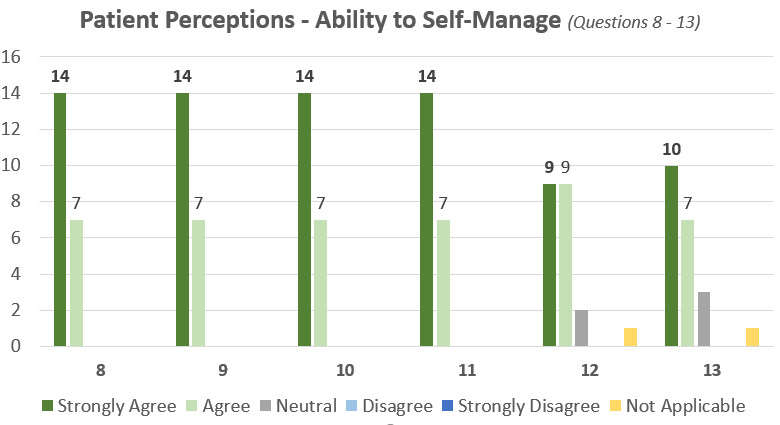 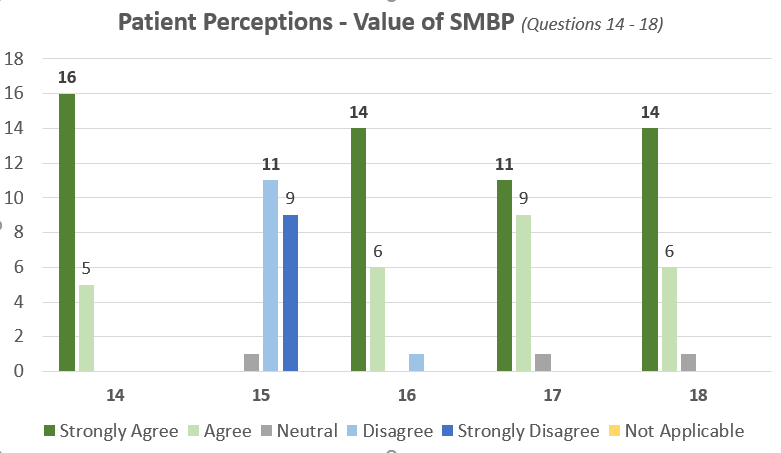 Patient Feedback • medication change
This experience was very useful for me, and I was able to decrease the amount of medication I was on before I started this program. I am more aware of what I can do for myself as far as taking control of my health.
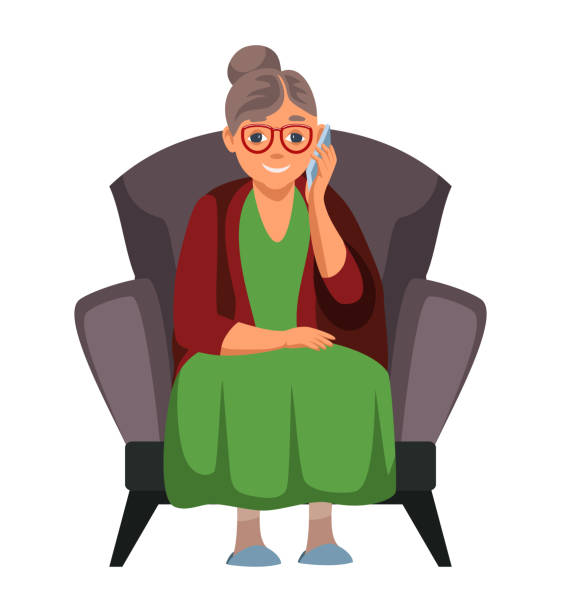 [Speaker Notes: As a provider we idenfity a diagnosis and then have a medication to treat this with, but often due to time restraints within a visit there is not enough time to review medication in full detail- side effects, time of day, with or with out food, what other medications they are taking at that time of day, what medications are they taking from a specialist that wasn't fully gathered by the PCP in their visit. 
CP takes what the HC has done and put a clinical perspective on it, time focused on medication needs 
What are the CP goals that they have when working with a patient. 
What is the biggest gap that they see when working with patients and how does the CP role help to close that gap? 
Timeliness of making medication changes compared to current model? Able to free up the provider from having to have an appt with the patient to just make a medication change
CP able to support with the medication decision and more frequent calls to the office about medication side effects, understanding how to submit for prior authorization, etc all areas that can take up a lot of the providers time is now more supported by the CP]
Patient Feedback • accountability
This program helps to hold you accountable for your health/life.
Knowing that I would be discussing the BP readings held me accountable.  Otherwise, I probably would not have taken the readings as often as I did.
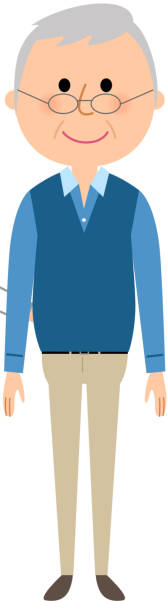 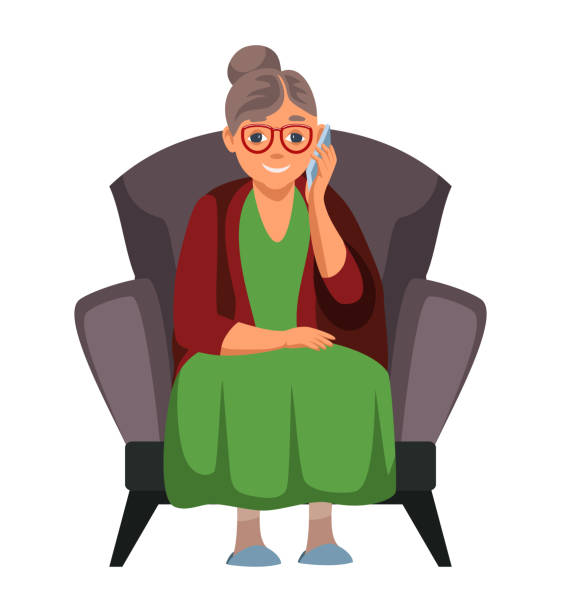 [Speaker Notes: Affect real change, sustainable change
Improved health of the patient population 
Accountable meaning feeling like they matter and are apart of the decision instead of feeling like they are going to be "scolded" 
Patients will even cancel appts because they know they haven't been doing well or following what the care plan was told to them and are afraid of what the provider might say or think of them]
Patient Feedback • adopt healthy habits
This experience taught me to be more aware of myself and my health, looking at my diet and increasing my exercise. Tried new methods in my diet and exercise to assist in improving my health and how to stay motivated!
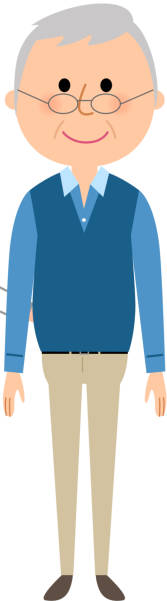 [Speaker Notes: Can John relate this to his experience 
Why does he feel that he was not able to do this prior? 
Did john feel as though his provider was informed of his health wins? 
Ability to put the patient back to the center of care, empowering them through a team approach.
Ability to effect real change- compared to previous experience?]
Dr. Inamine’s Feedback
pharmacist recommendations • expanding CPA scope
When the medication changes were outside of the scope of the CPA, pharmacists made recommendations for medication changes in the EHR note. It was easy for me to see and act upon the recommendations.
I see the benefits of increasing the scope of the CPA, so the pharmacists have more autonomy to manage chronic disease under my leadership.
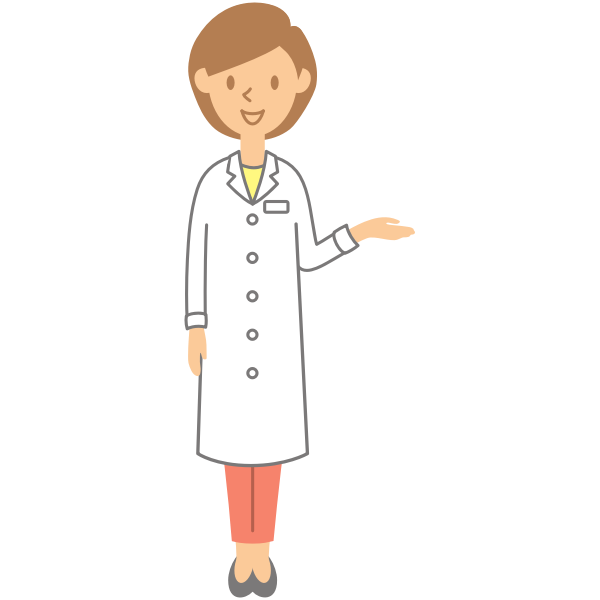 [Speaker Notes: - shared decision making 
Timely medication changes = improved patient compliance with medications 
CP- speaks on how the CPA allows for a smoother flow of patient care 
CP- speaks to importance of HER documentation 

Chronic conditions such as HTN, DM, high cholesterol --> having personalized recommendation takes the burden off the provider and allows for shared decision making and actually a conversation around best treatment approaches for the patient]
Dr. Inamine’s Feedback  
physician-led care team • integrated care • EHR documentation
The clinical documentation in my practice’s EHR gave me confidence that the care team was delivering patient care consistent with my standard of care and adhering to my care plan for each patient.
The care coordinator and pharmacists had access to my practice’s Epic Electronic Health Record (EHR) which was essential.
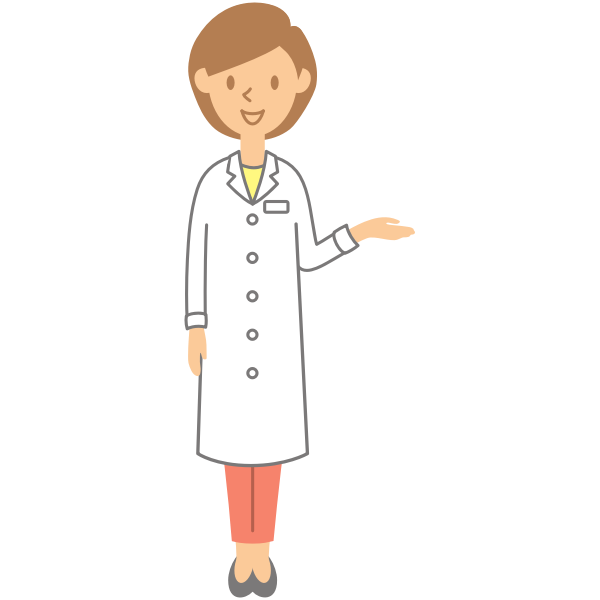 [Speaker Notes: Provider satisfication, decrease burnout 
- shared decision making 
Timely medication changes = improved patient compliance with medications 
CP- speaks on how the CPA allows for a smoother flow of patient care 
CP/HCC- speaks to importance of EHR documentation]
Dr. Inamine’s Feedback  
Pharmacist MTM/CMM • Collaborative Practice Agreement (CPA)
The pharmacists were able to work with autonomy under the scope of practice defined in a Collaborative Practice Agreement (CPA), sending prescriptions to the pharmacy directly from the EHR and documenting in an EHR note that was routed to me.
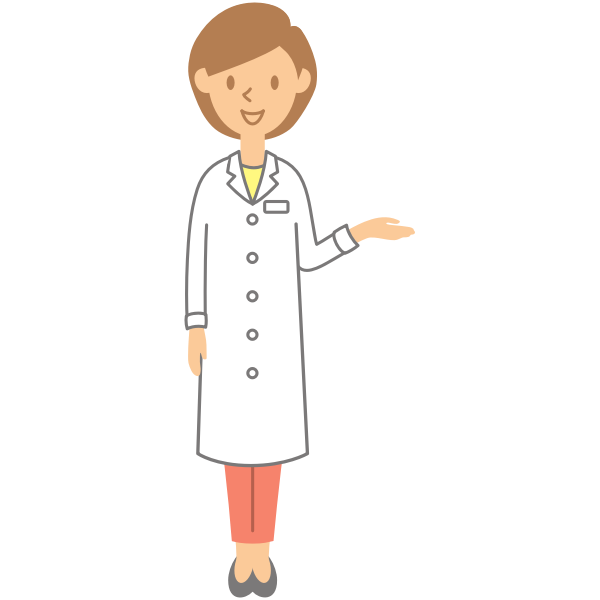 [Speaker Notes: - shared decision making 
Timely medication changes = improved patient compliance with medications 
CP- speaks on how the CPA allows for a smoother flow of patient care without the provider being a bottle neck. This can take time to create this trusting relationship between provider and CP.  This helps to eliminate time burden on the provider.  
From my experience we get comfortable prescribing certain medications in each class of meds. Which works for most patients but not all, this has allowed for best prescribing practices. 
CP- speaks to importance of HER documentation]